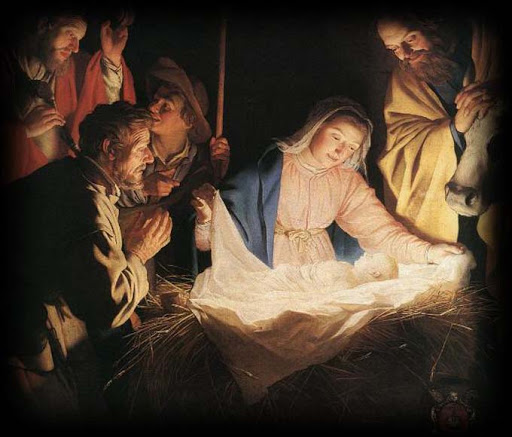 IL NATALE DEL SIGNORE
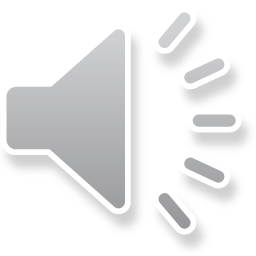 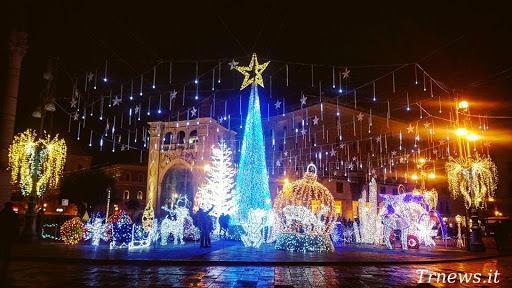 Un video insolito, ma necessario per fermarsi a riflettere sul vero senso del Natale
https://www.youtube.com/watch?v=uhoY5OrWj2A
GUARDA NELLA TUA POSTA……HAI RICEVUTO UN INVITO!
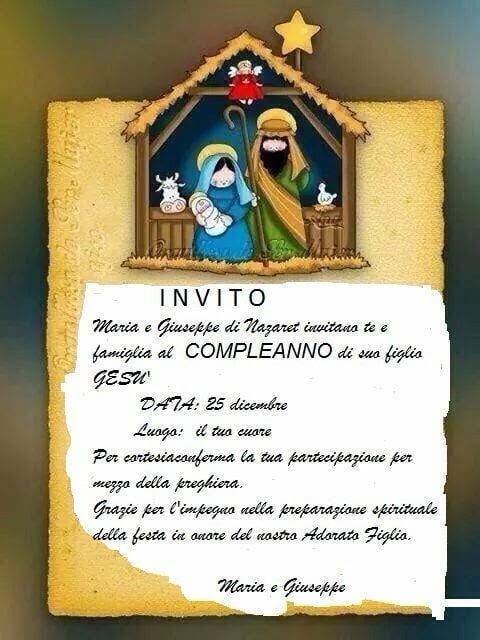 Quali sono i preparativi per partecipare a una festa di compleanno?

Bisogna farsi belli per una festa di compleanno
Si sceglie l’abito   più bello
Si scrive il biglietto di auguri
Si sceglie il regalo adatto

Scrivi in che modo realizzerai i tuoi preparativi, oppure registra un video. Dopo che hai partecipato a questa festa, raccontami come l’hai vissuta e dove si è svolta?